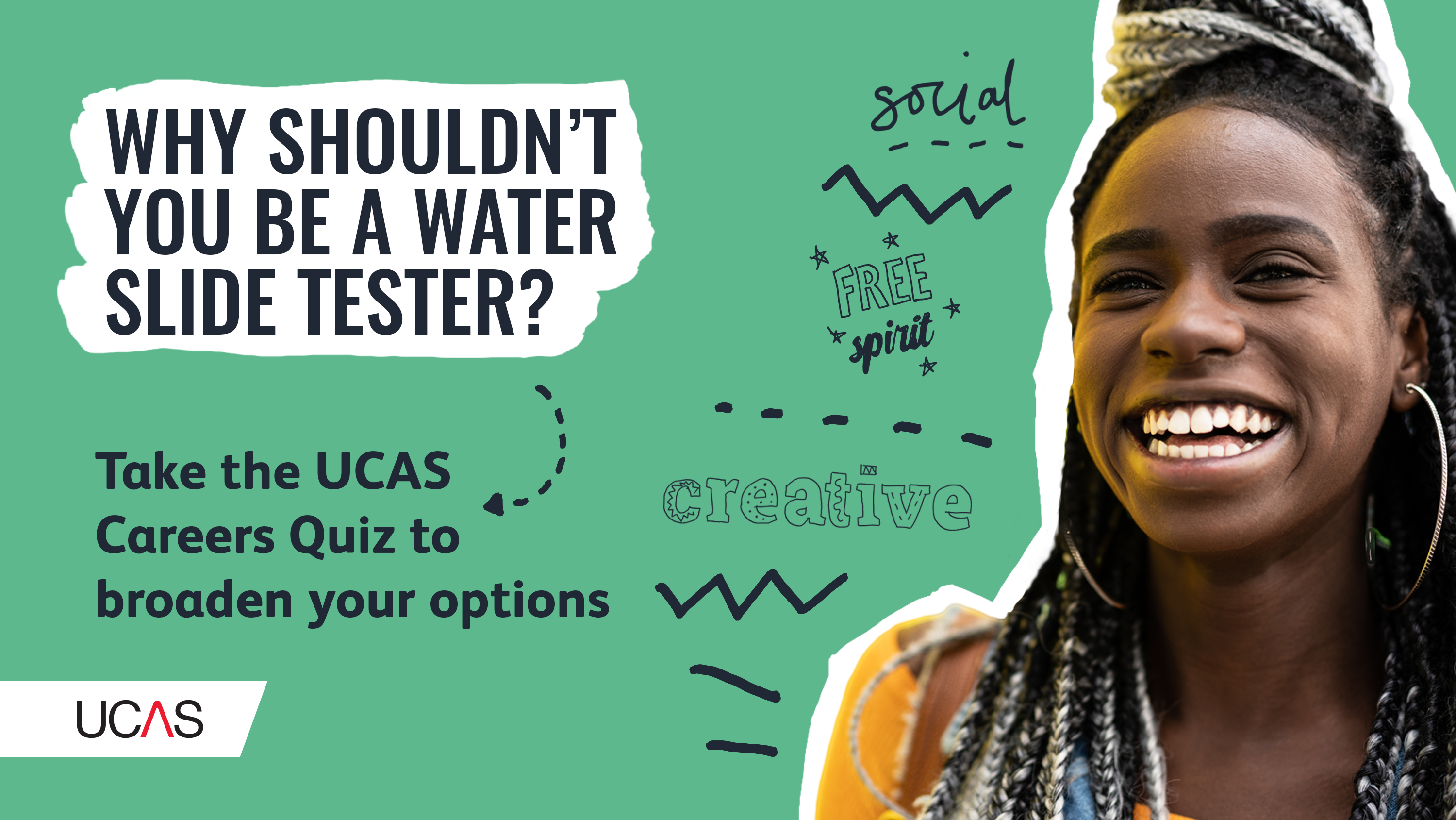 If all the salaries were the same and you had 
all the necessary qualifications …
Which job do you think you would be most suited to and why? 
(Imagine yourself ten years older if it helps)
Chef
Dentist
Teacher
Estate agent
Web designer
Engineer
Writer
Conservationist
Architect
Driving instructor
Health and safety
If all the salaries were the same and you had 
all the necessary qualifications…
Which job do you think you would be most suited to and why? 
(Imagine yourself ten years older if it helps)
Chef
Sales, hospitality and services
Dentist
Health, public services and care
Teacher
Education and training
Estate agent
Business administration and law
Web designer
Information technology
Engineer
Science, engineering and mathematics
Writer
Arts, media and publishing
Conservationist
Agriculture horticulture and animal care
Architect
Construction planning and the built environment
Driving instructor
Transportation and warehousing
Health and safety Manufacture and production
If all the salaries were the same and you had 
all the necessary qualifications…
Which job do you think you would be most suited to and why? 
(Imagine yourself ten years older if it helps)
Stock control clerk
Sales, hospitality and services
Occupational therapist
Health, public services and care
Inspector of standards and regulations
Education and training
Market research interviewer
Business administration and law
Electronic technician
Information technology
Actuary
Science, engineering and mathematics
Archivist
Arts, media and publishing
Forestry manager
Agriculture horticulture and animal care
Quantity surveyor
Construction planning and the built environment
Marine operative
Transportation and warehousing
Electroplater 
Manufacture and production
Consider the advantages of working in the industry sector you have been given. Use the prompts in the Things to Consider table to come up with the most comprehensive list.
Industry Sectors from the Careers Quiz:
Education and Training 
Business, Administration and Law 
Sales, Hospitality and Services 
Health, Public Services and Care 
Arts, Media and Publishing
Information Technology
Science, Engineering and Mathematics
Agriculture, Horticulture and Animal Care
Construction, Planning and the Built Environment 
Transportation and Warehousing 
Manufacture and Production
Things to Consider:
Lifestyle
Values
Where would  this industry mean you are located?
Culture
Flexibility
Stability
Salary
Opportunities for development
Options for travel
Career progression
1. Education and Training
2. Business, Administration and Law
3. Sales, Hospitality and Services
4. Health, Public Services and Care
5. Arts, Media and Publishing
6. Information Technology
7. Science, Engineering and Mathematics
8. Agriculture, Horticulture and animal care
9. Construction, Planning and the Built Environment
10. Transportation and Warehousing
11.Manufacture and Production